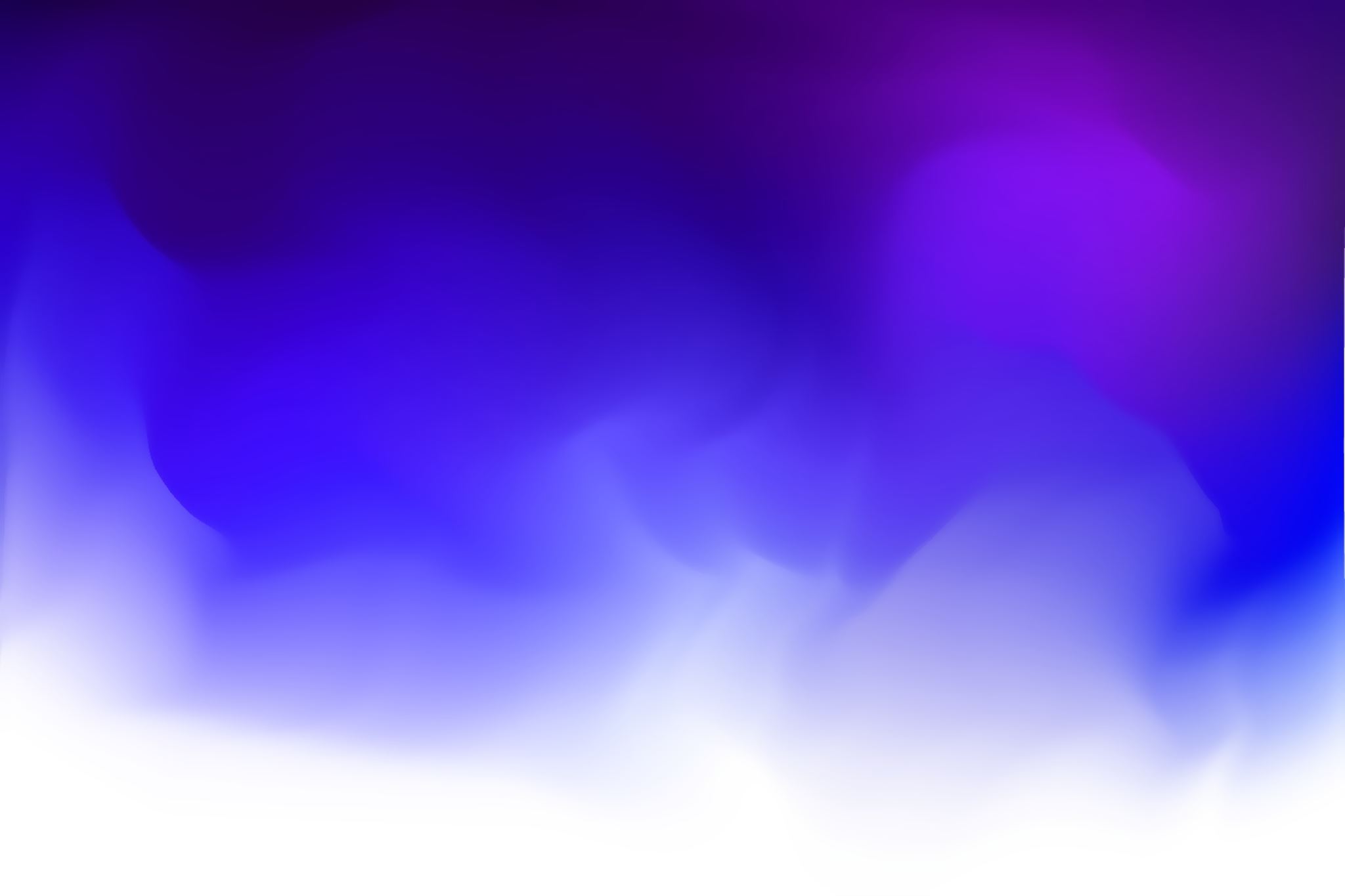 LADISLAV FUKS
LITERATURA V DOBĚ OKUPACE
LADISLAV FUKS
autor psychologických próz
měl komplikovaný vztah s otcem, který byl despota = panovačný, krutý člověk
pracoval také jako kastelán na zámku Kynžvart
stal se sběratelem bizarností, např. koster zvířat
byl homosexuál, avšak oženil se s bohatou Italkou, ale na svatební hostině se 
dal dohromady s číšníkem
v knihách se především zabývá obdobím druhé světové války a tematikou 
holokaustu, tvorba má často autobiografické rysy = ovlivněno tím, co sám 
zažil např. vztah k otci, zážitky z okupace
v jeho knihách se často setkáme s grotesknem = komično, něco směšného a 
absurditou = nesmyslnost a tématem střetu člověka se zlem
debutoval románem Pan Theodor Mundstock, dále se proslavil hororovou 
novelou Spalovač mrtvol, která byla také úspěšně zfilmována
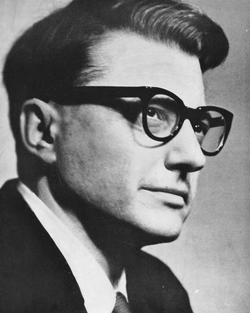 SPALOVAČ MRTVOL
NASKENUJ QR KÓD, PŘEČTI SI DĚJ KNIHY A VE DVOJICÍCH/MAX. SKUPINÁCH PO 3 ZAKRESLI PŘÍBĚH SPALOVAČE MRTVOL JAKO KOMIKS. POUŽIJ VŠECHNYA OKÉNKA
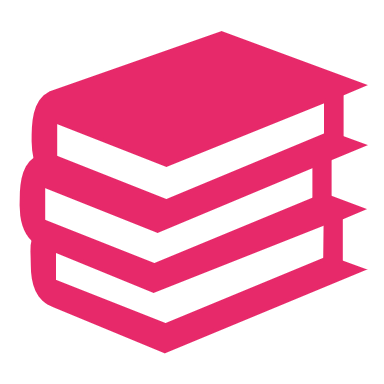 UKÁZKA A ÚKOLY
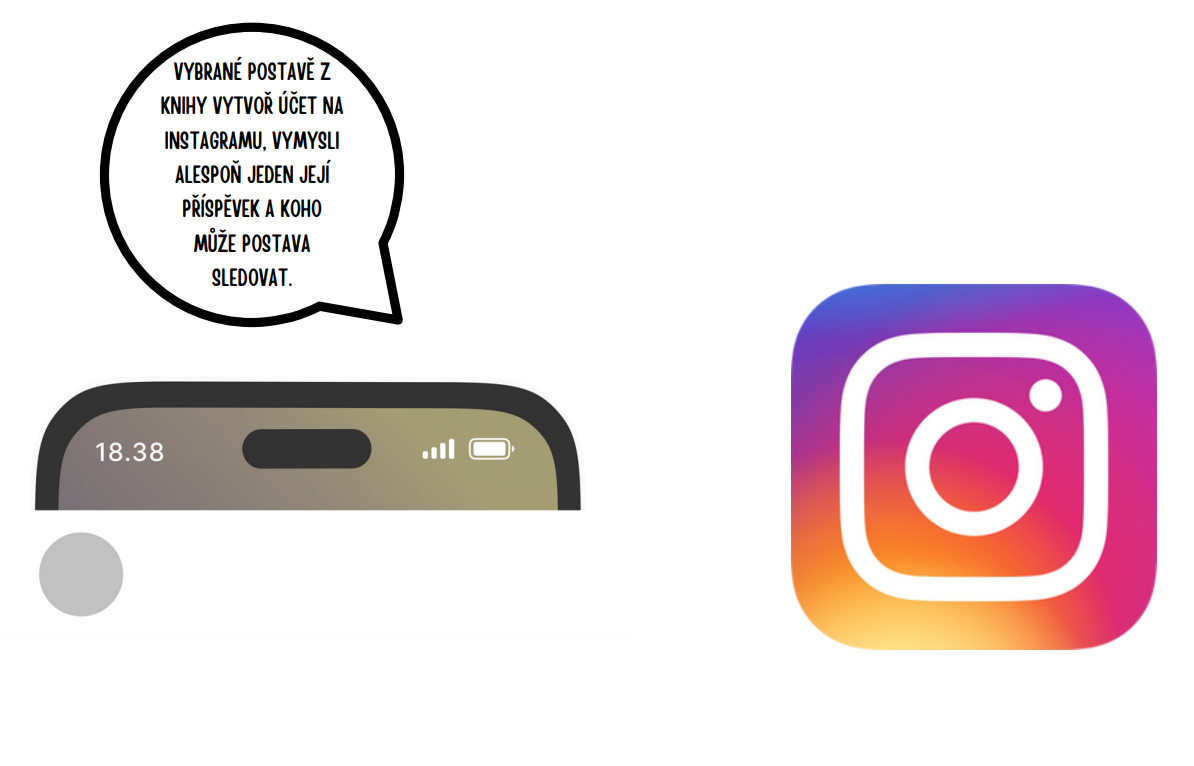